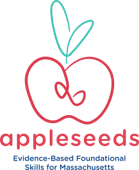 Appleseeds PD
Provider Menu
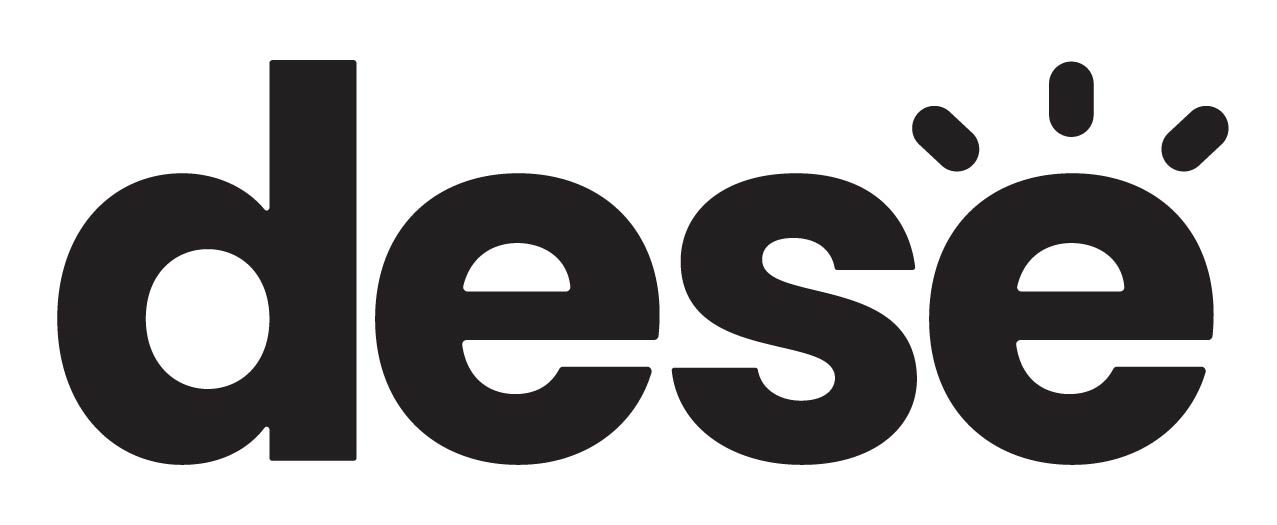 Decide on your implementation model:

Pilot 2023
Full Implementation 2023
Full Implementation 2024

NOTE: Each package will be paired with funding to print Appleseeds materials.
Choose a PD Provider to Partner With
Apply to the Appleseeds Implementation Grant with your choice in mind!
PD Package for districts 
fully implementing Appleseeds...
PD Package for districts 
piloting Appleseeds...
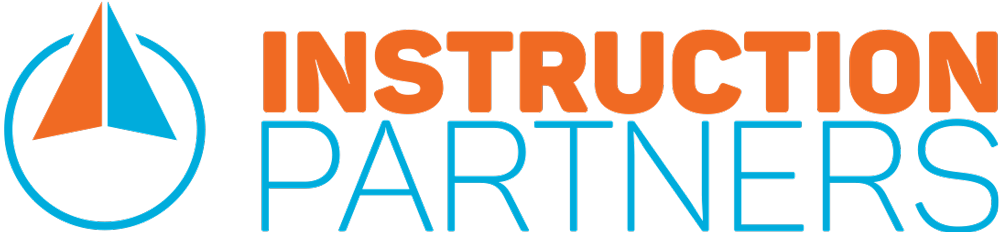 Virtual Intake Session: Learn about LEA specific goals, context and expectations​ for Appleseeds implementation 

Virtual Sessions (3) for Leaders: ​
One (1) 90-minute Appleseeds curriculum study session to build a common understanding of materials design and to establish LEA’s vision of instructional excellence 
One (1) 90-minute session developing a customized LEA implementation plan including implementation goals and teacher support structures (planning, training, coaching) 
One (1) 90-minute customized LEA Stepback meeting to reflect on implementation progress, challenges, and determine next steps in implementation

Virtual Sessions (2) for Teachers: ​
Two (2) 90-minute Appleseeds curriculum study sessions to build a common understanding of the design of the materials including routines and practices​
Two (2) customized office hours after each session to focus on LEA specific implementation goals

On-site Walkthrough (1): Observe Appleseeds implementation, at the classroom level, with LEA leadership, debrief observations, and plan for next steps in implementation support
Virtual Intake Session: Learn about LEA specific goals, context and expectations​ for Appleseeds pilot

Virtual Sessions (2) for Leaders: ​
One (1) 90-minute Appleseeds curriculum overview to understand what LEA wants to learn from the pilot experience and to prepare for pilot launch 
One (1) 90-minute customized LEA Stepback meeting to assess and reflect on the pilot experience to plan for future adoption​ and implementation 

Virtual Sessions (2) for Teachers: ​
Two (2) 90-minute Appleseeds Curriculum Study sessions to build a common understanding of the design of the materials including routines and practices​
Two (2) customized office hours after each session to focus on LEA specific implementation goals
Click HERE to learn more about Instruction Partners! 
For additional questions about the PD Package, contact erika.cook@instructionpartners.org.
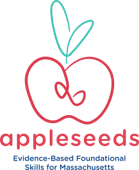 Appleseeds PD
Provider Menu
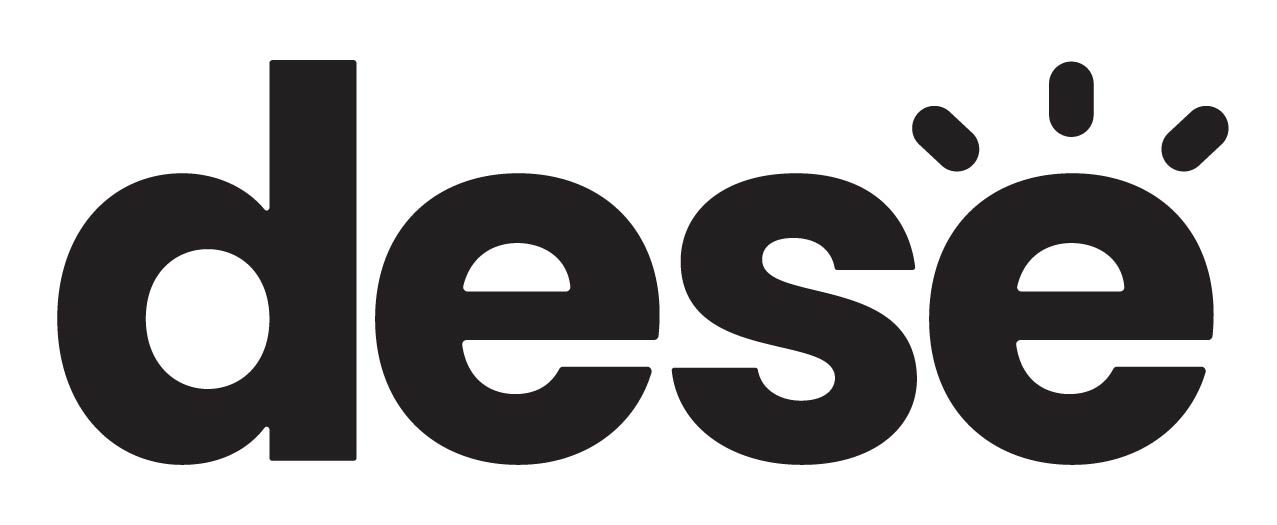 Decide on your implementation model:

Pilot 2023
Full Implementation 2023
Full Implementation 2024

NOTE: Each package will be paired with funding to print Appleseeds materials.
Choose a PD Provider to Partner With
Apply to the Appleseeds Implementation Grant with your choice in mind!
PD Package for districts 
fully implementing Appleseeds...
PD Package for districts 
piloting Appleseeds...
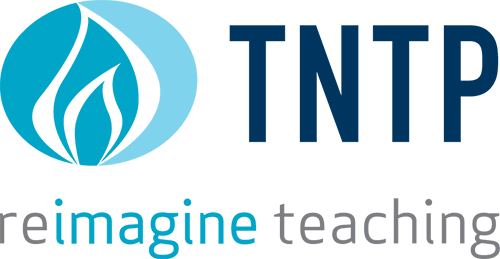 Strategic Advising for District Leaders (4)
3 virtual, 1 in-person meetings
Topics: Purpose & structure of Appleseeds pilot, communications planning, expectations for use (which units and when), stakeholder engagement and feedback

Professional Learning for District- & School-Based Instructional Leaders
On-Site Learning Collaborative (1): Build understanding of design & intent of Appleseeds and shared expectations for excellent pilot implementation; prepare to diagnose instruction and support implementation
On-site Walkthroughs (1) to Monitor Progress and Provide Feedback: Identify trends in pilot implementation to inform plan for deepening and scaling impact

Professional Learning for K-2 Teachers
On-Site Full-Day Professional Learning Session (1) for Teachers: Deepen understanding of evidence-based early literacy practices and how Appleseeds is designed to support, engage in Unit and Lesson Internalization for the pilot unit(s), and practice key instructional routines
Weekly Virtual Office Hours for Teachers

Assessment of Impact: Focus Groups with Pilot Teachers and Pilot Leaders to inform plan for deepening and scaling impact
Monthly Strategic Advising for District Leaders (6)
4 virtual, 2 in-person meetings
Topics: Vision for Early Literacy using Appleseeds, Spring 2023 Roll Out/ Pacing/Sequence, Coherent Literacy Strategy

Professional Learning for District- & School-Based Instructional Leaders
On-Site Learning Collaborative (2): Build understanding of design & intent of Appleseeds and shared expectations for excellent implementation; prepare to diagnose instruction and support progress
On-site Walkthroughs (2) to Monitor Progress and Provide Feedback: Identify trends in Appleseeds implementation, set goals for changes in teacher practice and student learning, and determine next steps for support

Professional Learning for K-2 Teachers
On-Site Full-Day Professional Learning Sessions (2) for Teachers: Deepen understanding of evidence-based early literacy practices and how Appleseeds is designed to support, engage in Unit and Lesson Internalizations, and practice key instructional routines

Ongoing Virtual Support and Resource Development for Instructional Leaders responsible for implementation
Click HERE to learn more about TNTP! 
For additional questions about the PD Package, contact kate.glover@tntp.org.
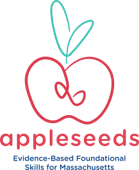 Appleseeds PD
Provider Menu
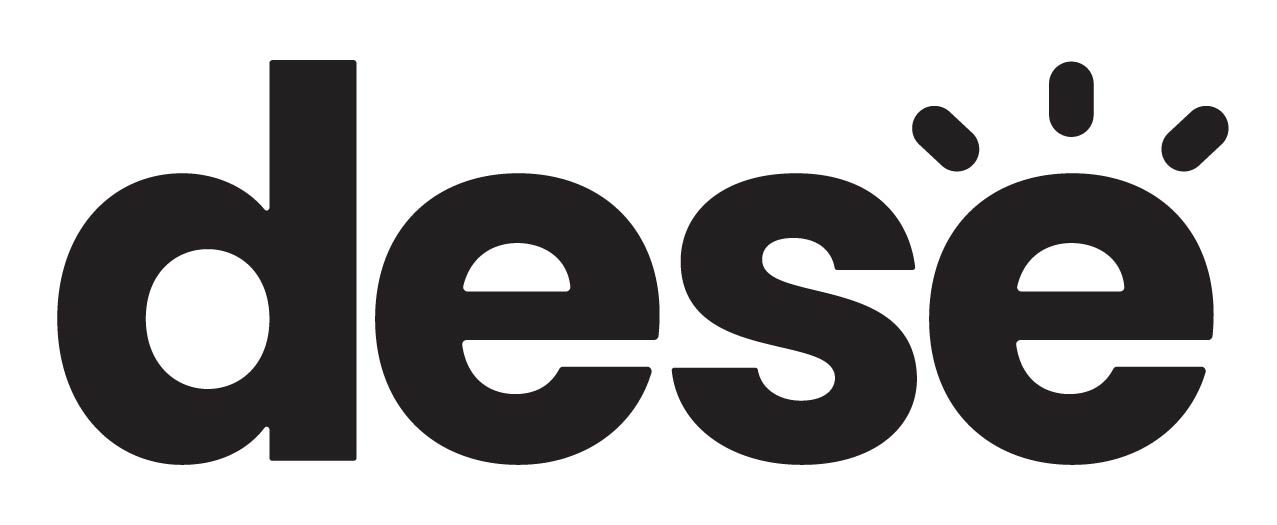 Decide on your implementation model:

Pilot 2023
Full Implementation 2023
Full Implementation 2024

NOTE: Each package will be paired with funding to print Appleseeds materials.
Choose a PD Provider to Partner With
Apply to the Appleseeds Implementation Grant with your choice in mind!
PD Package for districts 
fully implementing Appleseeds...
PD Package for districts 
piloting Appleseeds...
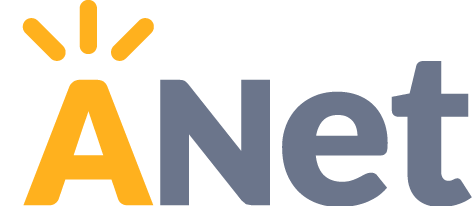 System-Level Supports for Leaders for Instructional Materials Implementation
12-18 Interactions with key stakeholders 
Topics: vision for equitable instruction; coherence across teams; professional learning strategy; planning structures and PLC practices; curriculum-aligned approach to observing classroom practices and other sources of data; district-level systems of assessment, monitoring, data and evidence analysis and decision-making 
​
On-Site Professional Learning Sessions (3):​
One (1) Session for Leaders to Support Strong Implementation of New, Aligned ELA Materials with topics such as: framework for evaluating curricular resources; practices to improve phonological awareness and phonics instruction to support all students; observation and feedback cycles to support foundational skills ​
One (1) Session For Teachers to Support Curriculum Rollout​ with topics such as: vision for implementation; equitable instructional practices; deepening understanding of Science of Reading 
One (1) Session for both Leaders and Teachers to coordinate curriculum implementation with topics such as: strong foundational skills K-2​

School-Based Support: ​
Up to 20 coaching interactions, including office hours; up to 50 hours of direct service. 
Topics: identification of barriers to equitable instruction; co-construction of an arc of interactions to support implementation; structures for high-quality professional learning; data analysis of student work; unit and lesson internalization protocols; plans to assess and track foundational skills mastery; differentiated instruction; creation of look-for tools; instructional walkthroughs​

Access to ANet’s Suite of Instructional Tools and Resources ​
​
Ongoing Planning and Implementation Support​: Reflection Opportunities, Needs Assessment, Planning Support
On-Site Professional Learning Sessions (2):​
One (1) Session for Leaders to Support Strong Implementation of New, Aligned ELA Materials with topics such as: framework for evaluating curricular resources; practices to improve phonological awareness and phonics instruction to support all students; observation and feedback cycles to support foundational skills ​
One (1) Session For Teachers to Support Curriculum Rollout​ with topics such as: vision for implementation; equitable instructional practices; deepening understanding of Science of Reading 
​
School-Based Support: ​
Up to 20 coaching interactions, including office hours; up to 50 hours of direct service. 
Topics: identification of barriers to equitable instruction; co-construction of an arc of interactions to support implementation; structures for high-quality professional learning; data analysis of student work; unit and lesson internalization protocols; plans to assess and track foundational skills mastery; differentiated instruction; creation of look-for tools; instructional walkthroughs​

Access to ANet’s Suite of Instructional Tools and Resources ​
​
Ongoing Planning and Implementation Support​: Reflection Opportunities, Needs Assessment, Planning Support
Click HERE to learn more about Achievement Network! 
For additional questions about the PD Package contact sstrand@achievementnetwork.org.
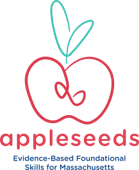 Appleseeds PD
Provider Menu
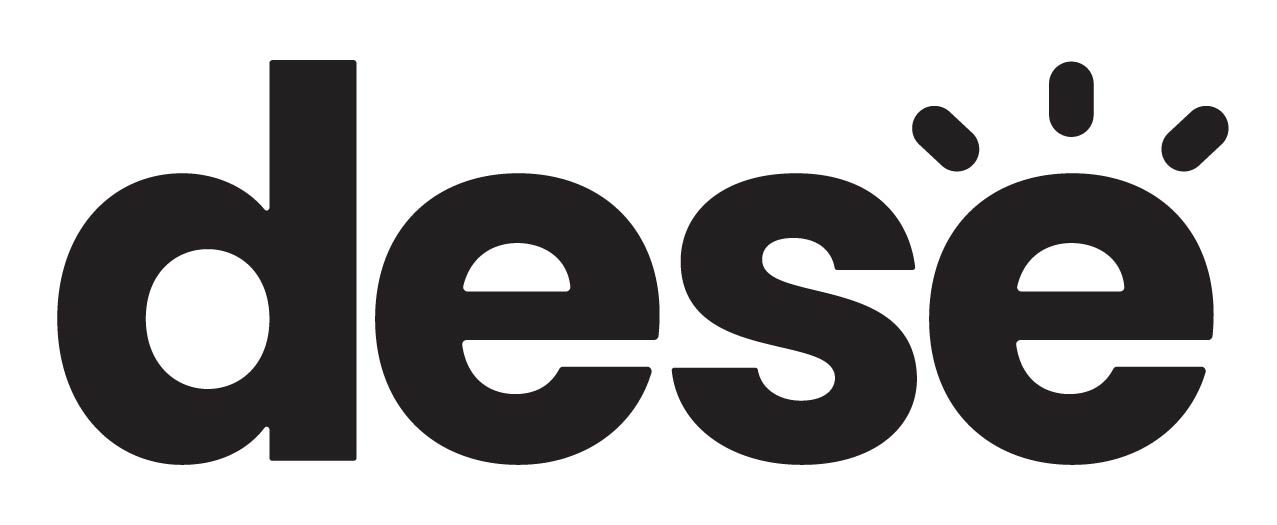 Decide on your implementation model:

Pilot 2023
Full Implementation 2023
Full Implementation 2024

NOTE: Each package will be paired with funding to print Appleseeds materials.
Choose a PD Provider to Partner With
Apply to the Appleseeds Implementation Grant with your choice in mind!
PD Package for districts 
fully implementing Appleseeds...
PD Package for districts 
piloting Appleseeds...
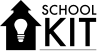 Strategy Meetings (6) for Leaders: ​
3 virtual, 3 full day  in-person sessions 
Topics: vision for foundational skills instruction & how Appleseeds is designed to support; materials roll out; communications planning; implementation supports; data analysis; development of instructional guidance and expectations ​
​
Professional Learning Sessions (4) for School Leaders: ​
4 full day in-person sessions ​including classroom walkthroughs
Focus: Appleseeds implementation support as determined mutually by district and partner ​

School-Based Support – Coaching Days (6):​
3 in-person, 3 virtual full day​s of coaching for school leaders to support school-based implementation
Focus: As determined mutually by district and partner ​
​
Professional Learning Sessions (5) for Teachers: ​
5 full day in-person sessions ​
Focus: Comprehensive Appleseeds course
Strategy Meetings (3) for Leaders: ​
2 virtual, 1 full day in-person sessions​
Topics: vision for Appleseeds pilot; materials roll out; implementation supports; data analysis
 ​
Professional Learning Sessions (2) for School Leaders: ​
2 full day in-person sessions ​
Focus: Appleseeds implementation support as determined mutually by district and partner ​
​
Professional Learning Sessions (3) for Teachers: ​
3 full day in-person sessions ​
Focus: Introductory Appleseeds course
Click HERE to learn more about School Kit! 
For additional questions about the PD Package, contact nazo.burgy@schoolkitgroup.com.